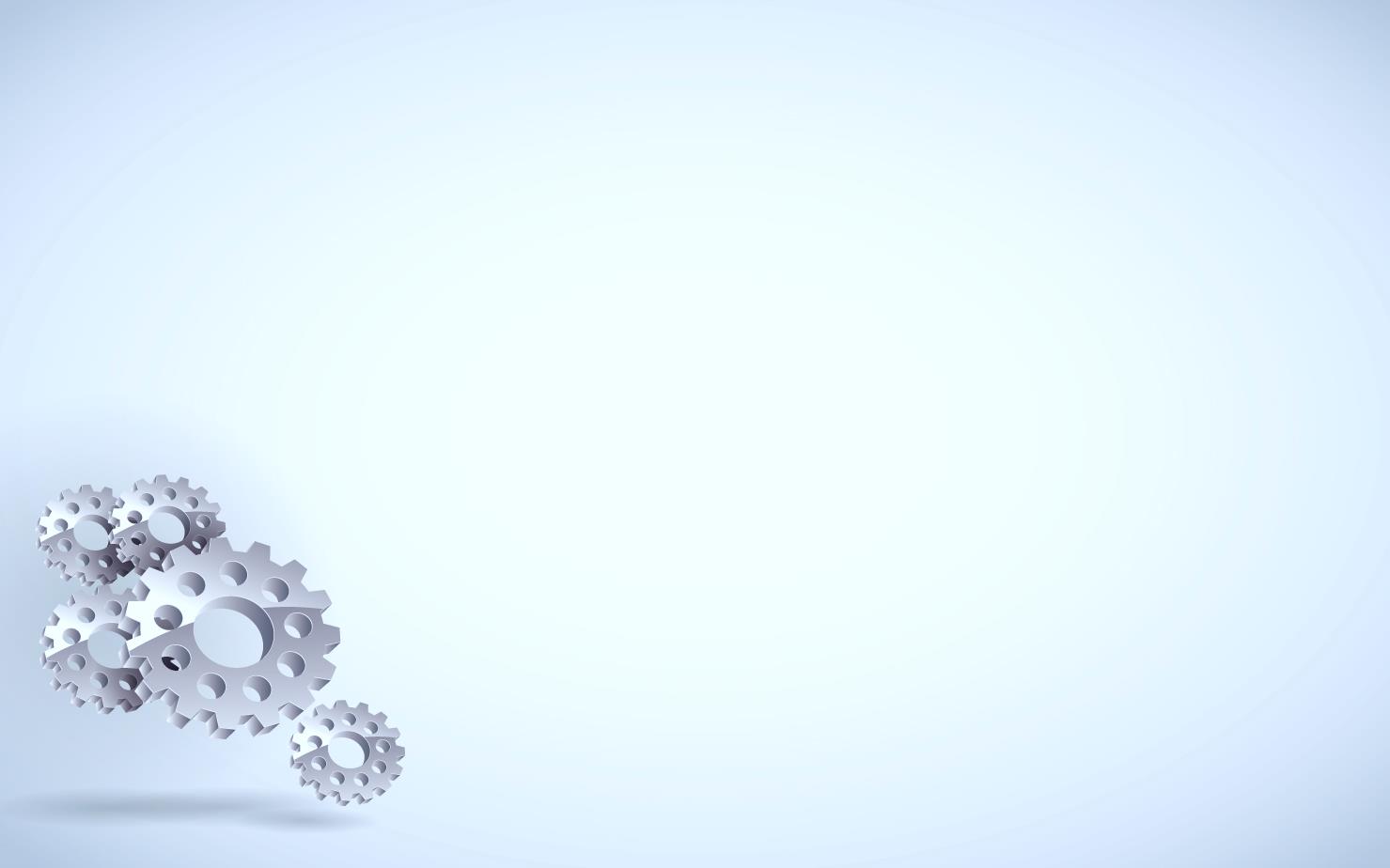 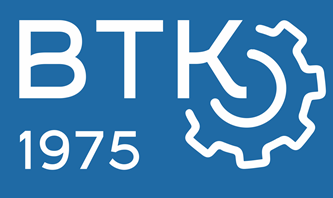 Бюджетное профессиональное образовательное учреждение Вологодской области «Вологодский технический колледж»
Методика преподавания общеобразовательной учебной дисциплины ОУД 04. МАТЕМАТИКАс учетом профессиональной направленности
Разработчик: преподаватель высшей квалификационной категории БПОУ ВО «ВТК» - Зибрина Анна Юрьевна
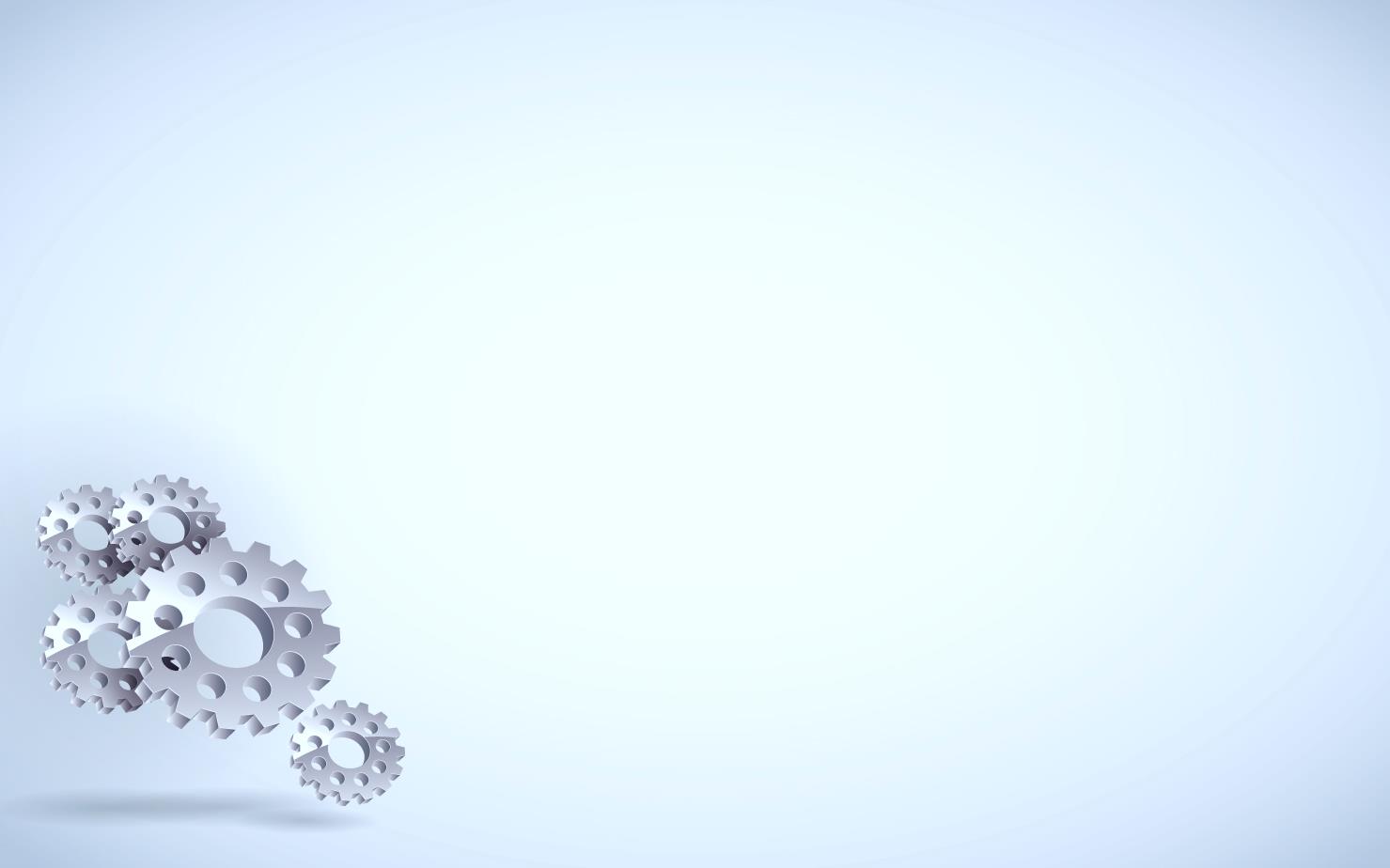 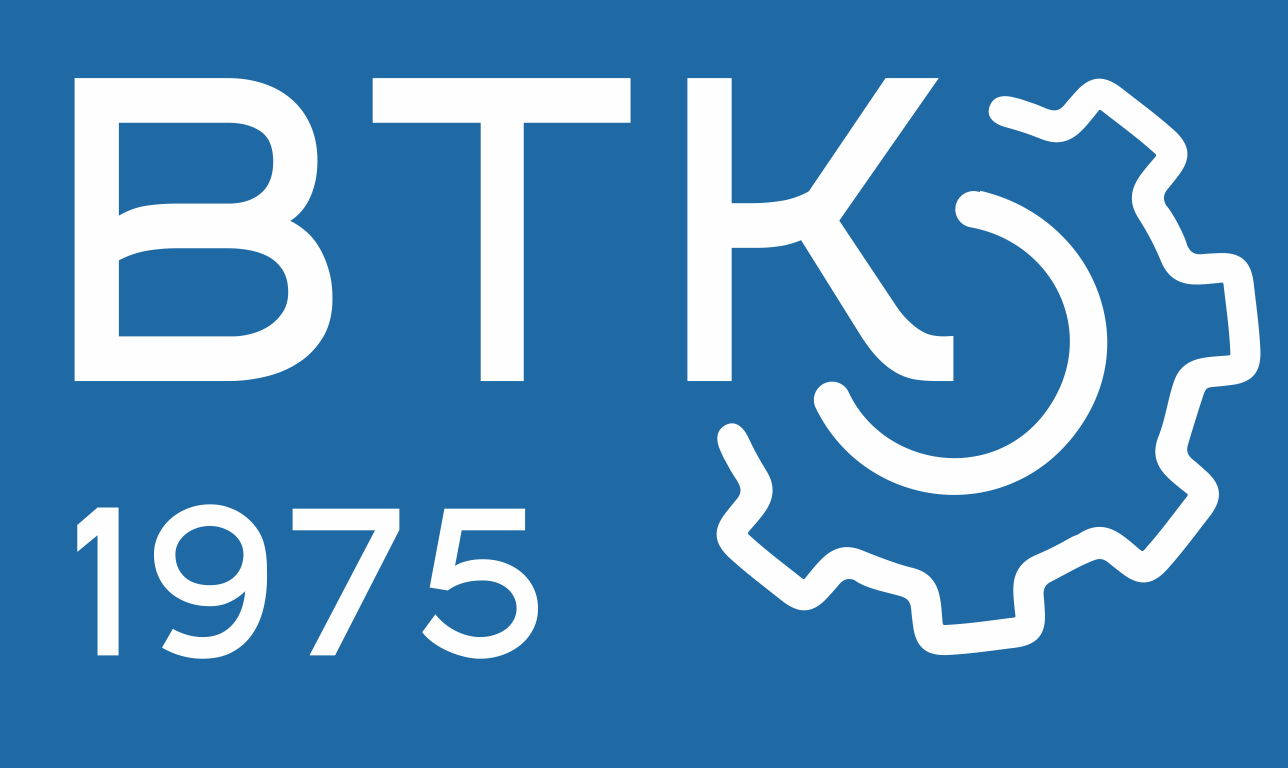 Профессиональная направленность обучения по ОУД.04 МАТЕМАТИКА реализуется через:
Решение задач, связанных с будущей профессией /специальностью

Выполнение индивидуальных проектов с учетом профессиональной направленности
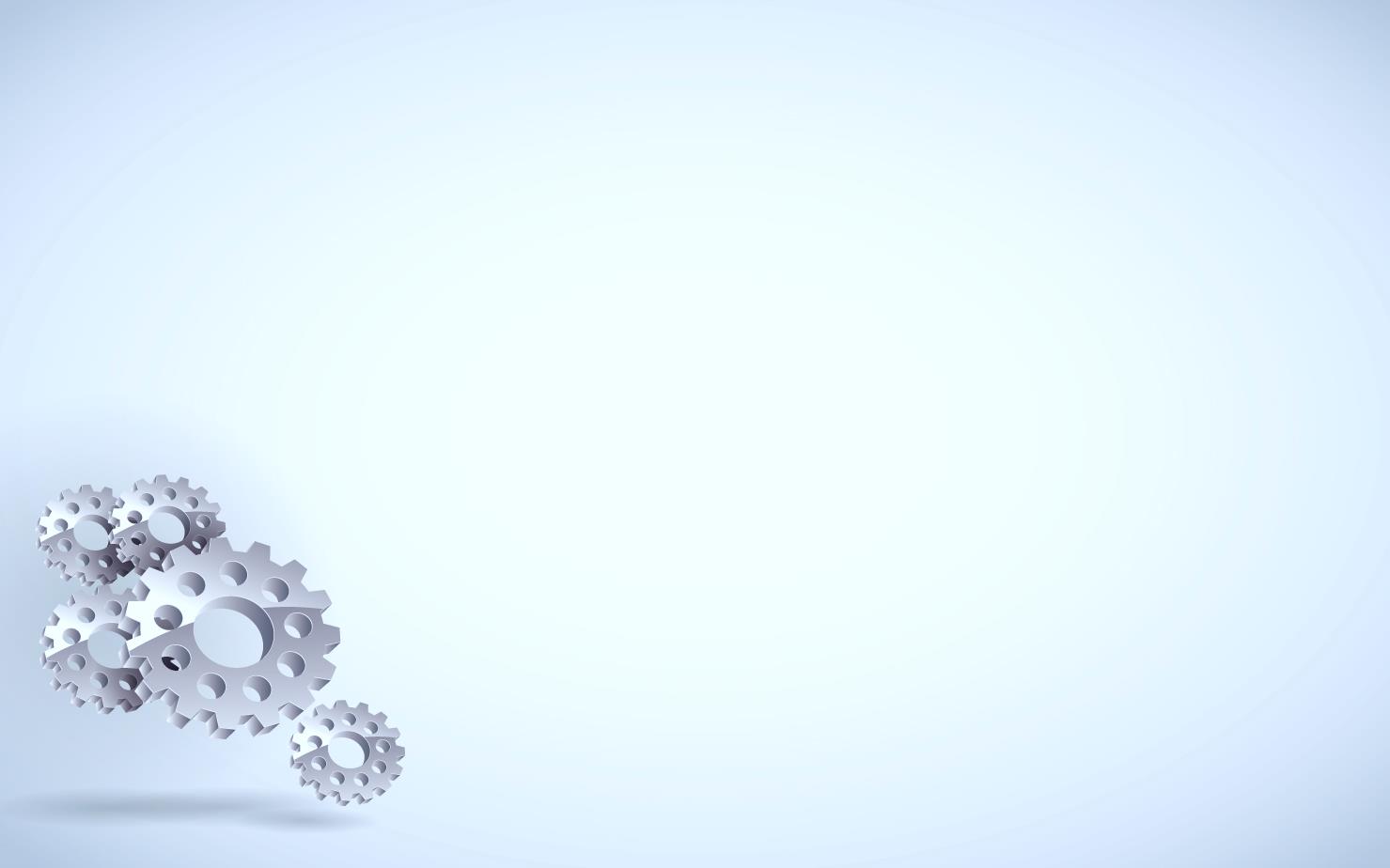 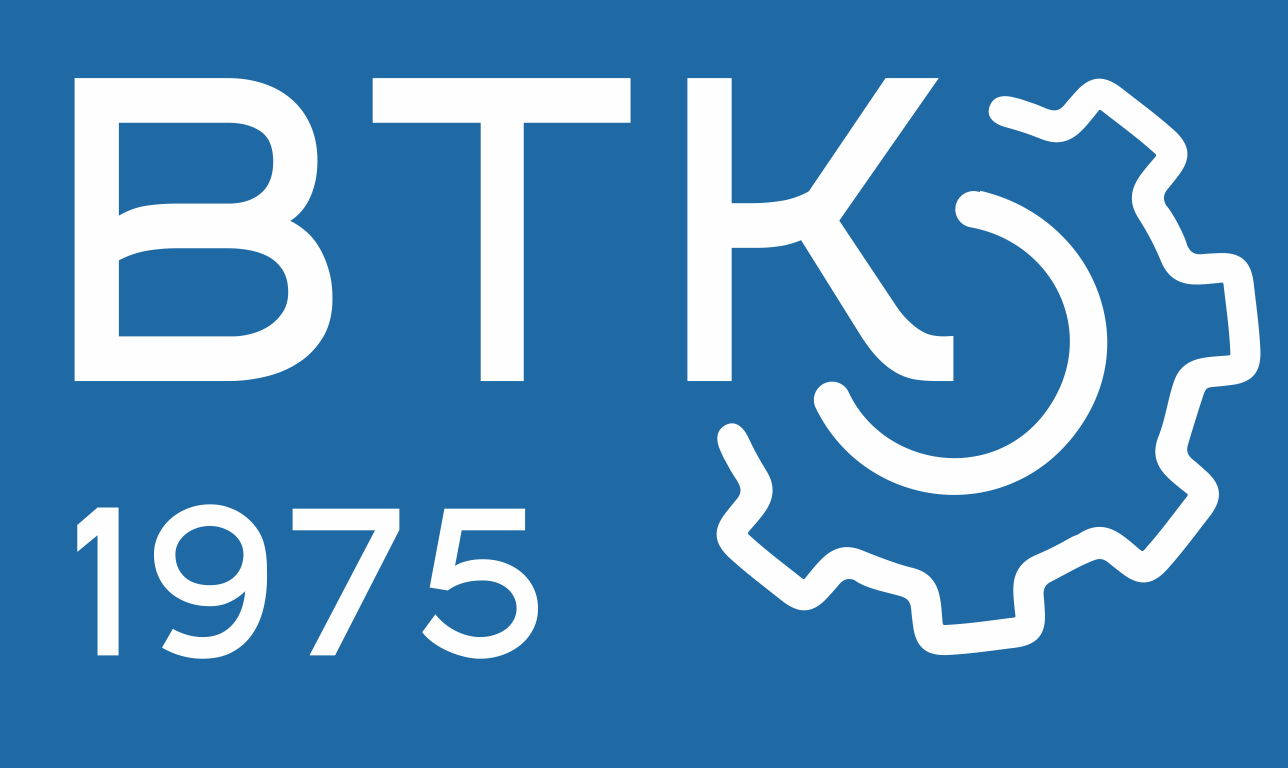 Специальность: 23.02.07  Техническое обслуживание и ремонт двигателей, систем и агрегатов автомобилей
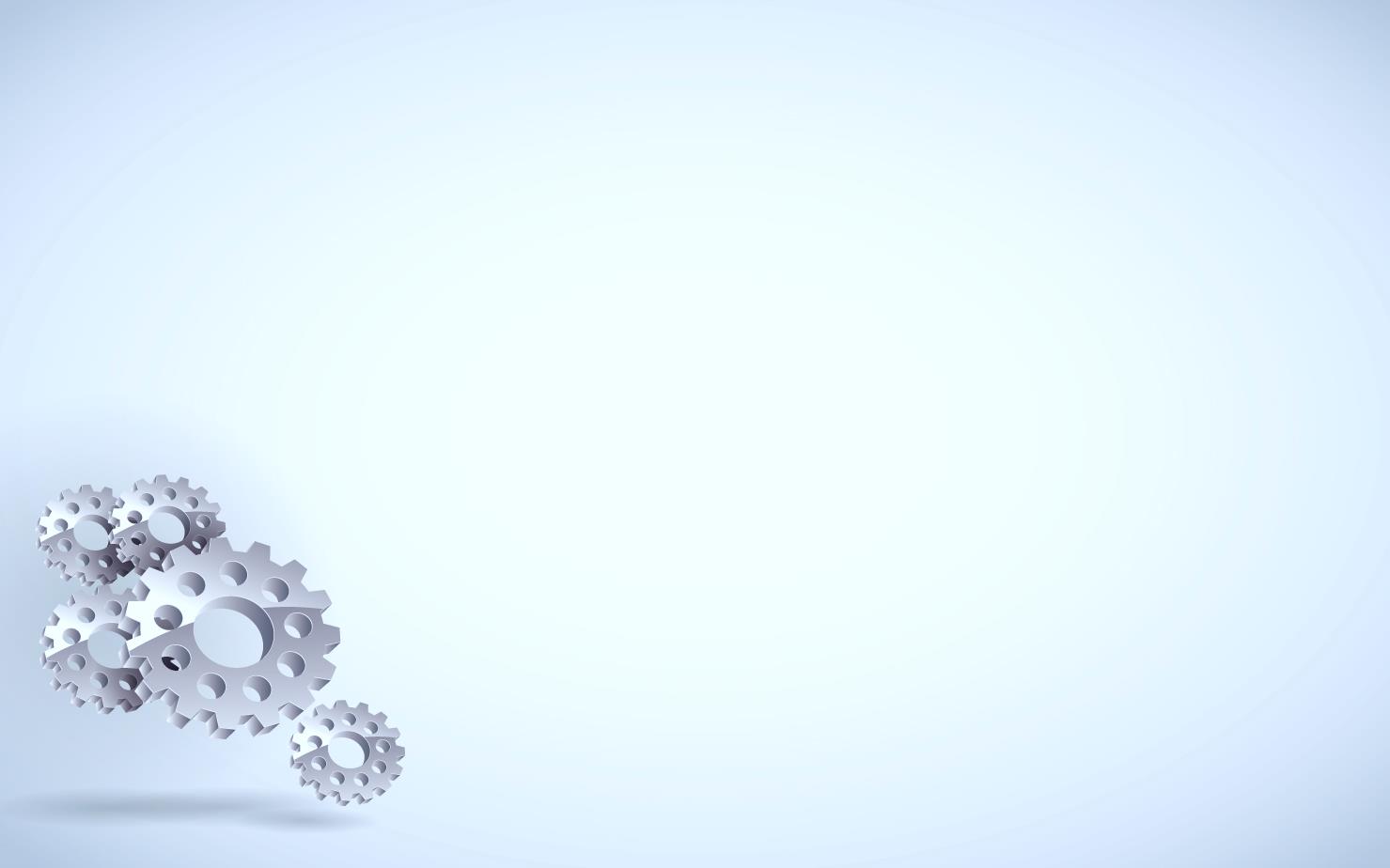 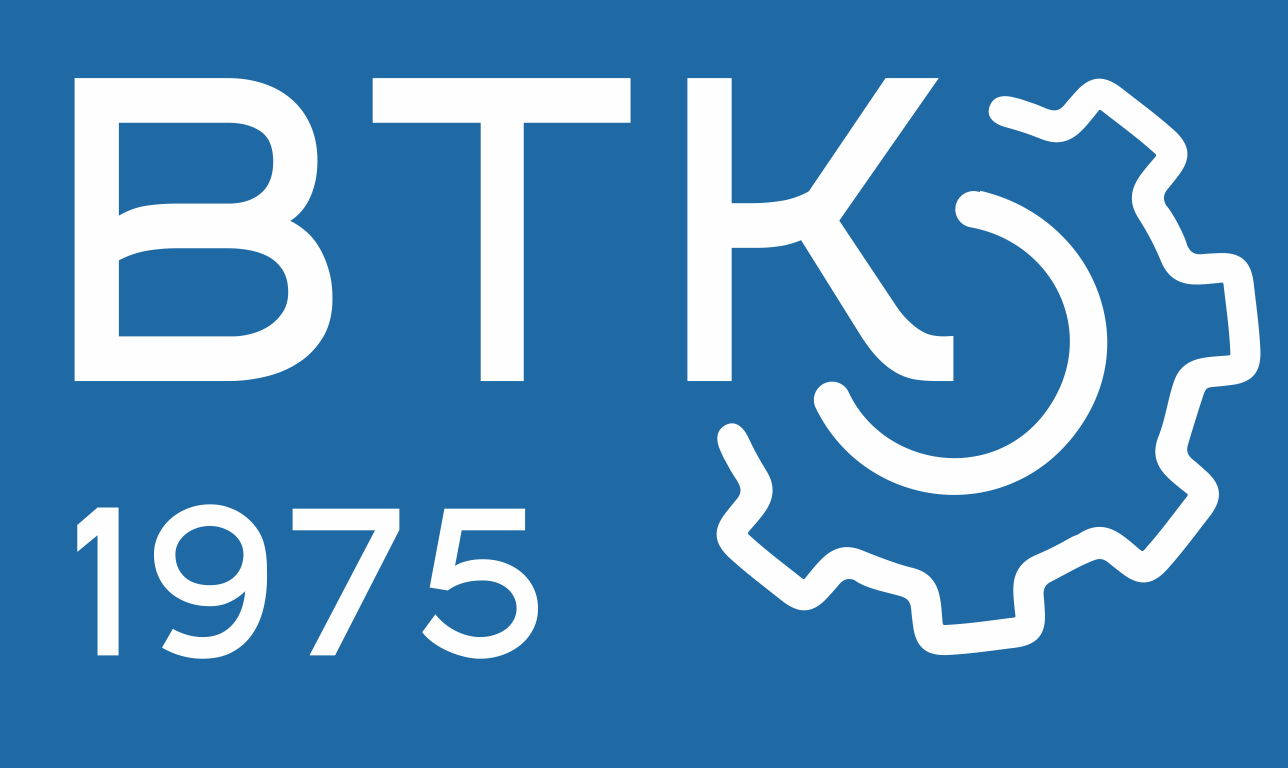 Профессия:  23.01.17  Мастер по ремонту и обслуживанию автомобилей
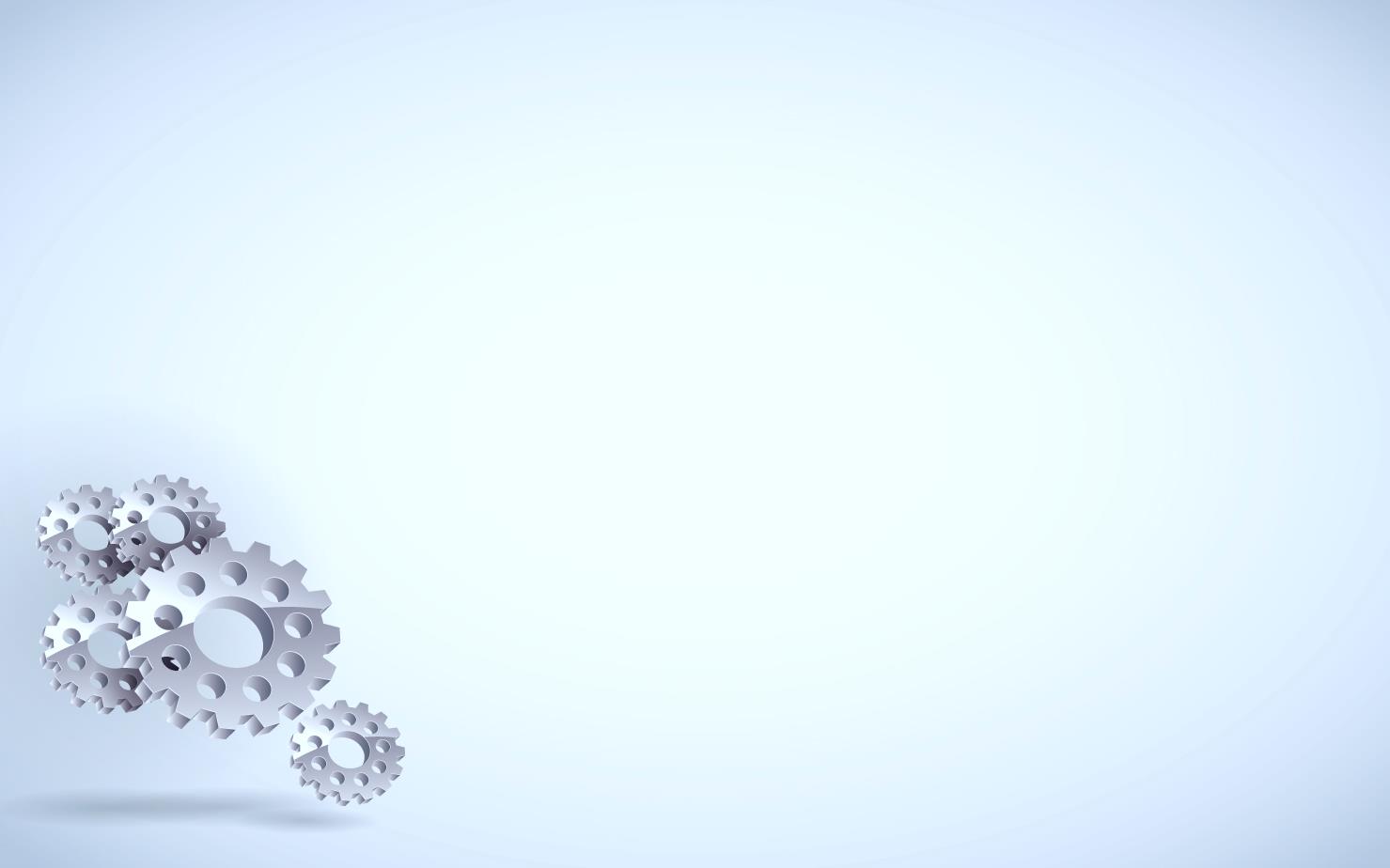 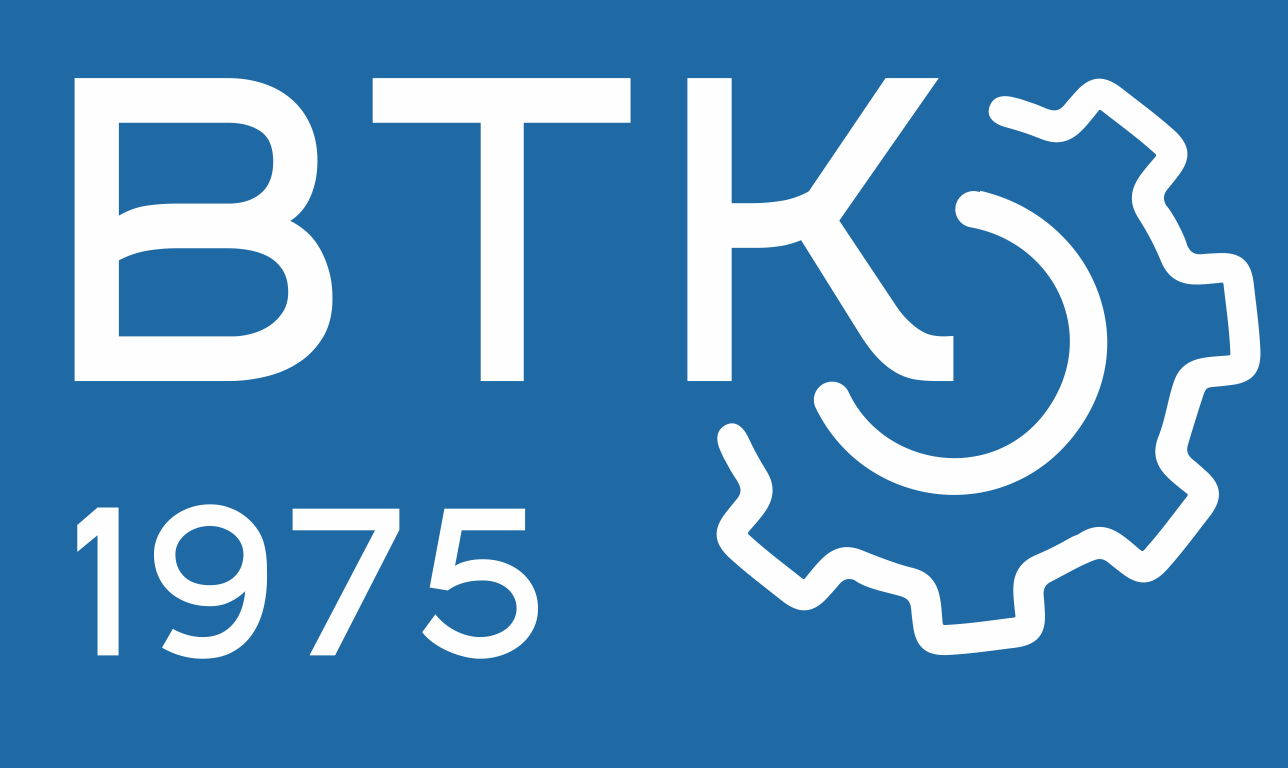 Распределение заданий с профессиональной направленностью по темам
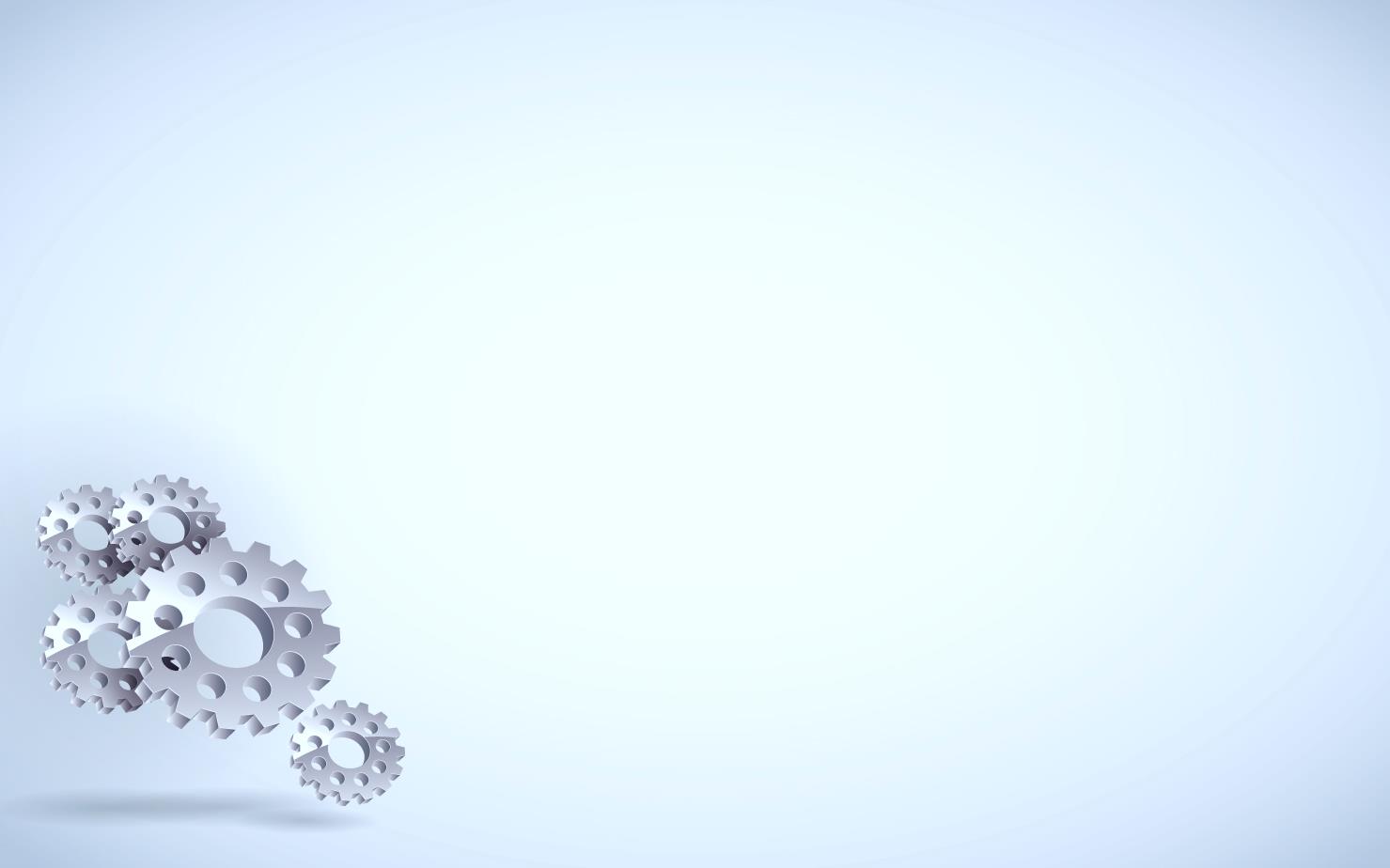 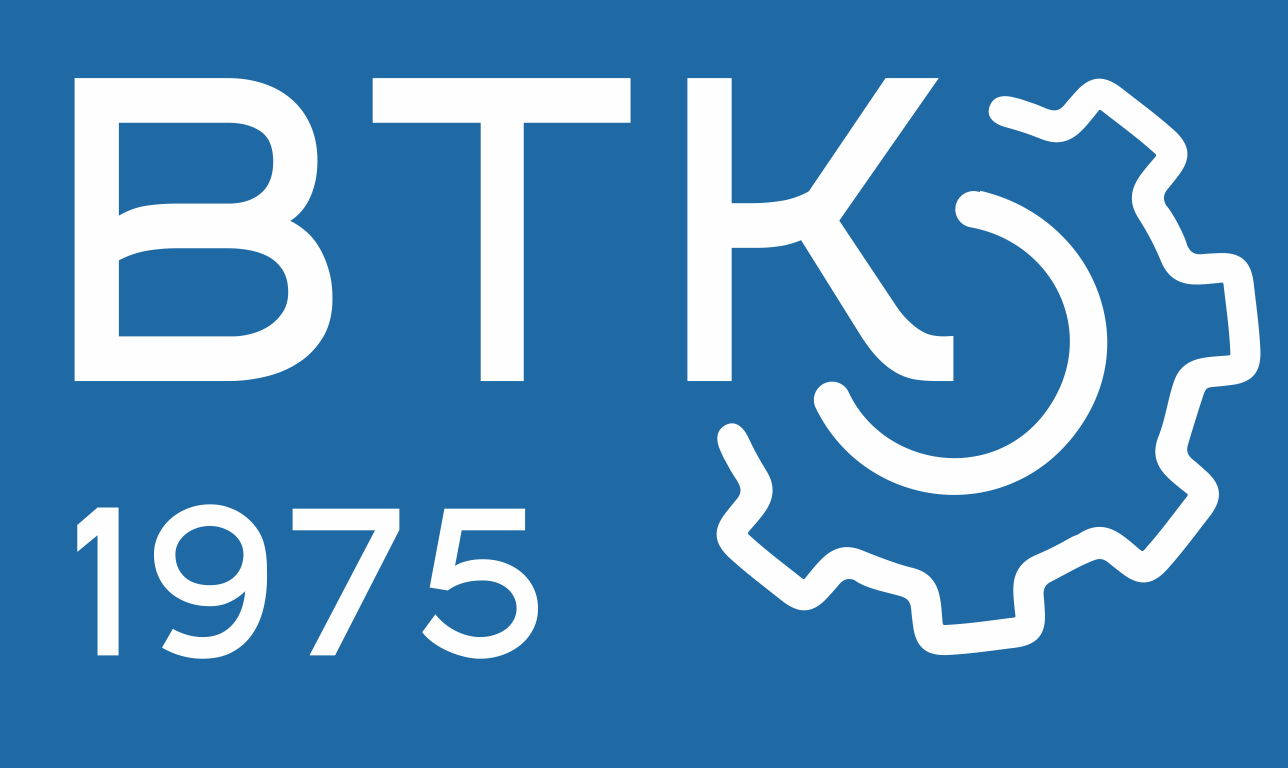 Виды заданий профессиональной направленности
Проценты в профессиональных задачах технологического профиля
Прямые и плоскости в профессии
Площади поверхностей комбинированных геометрических тел
Примеры симметрий в профессии.
Физический смысл производной в профессиональных задачах технологического профиля
Применения интеграла в задачах профессиональной направленности технологического профиля
Представление данных. Задачи математической статистики технологического профиля
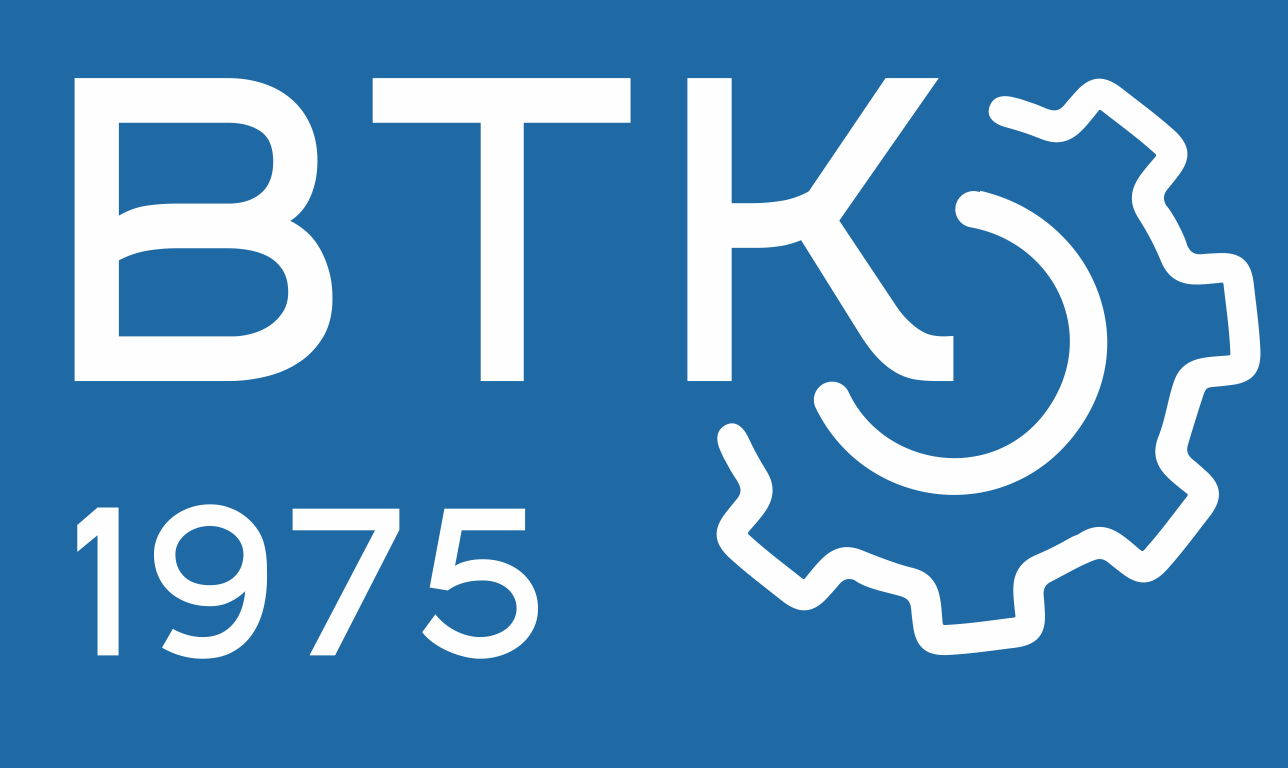 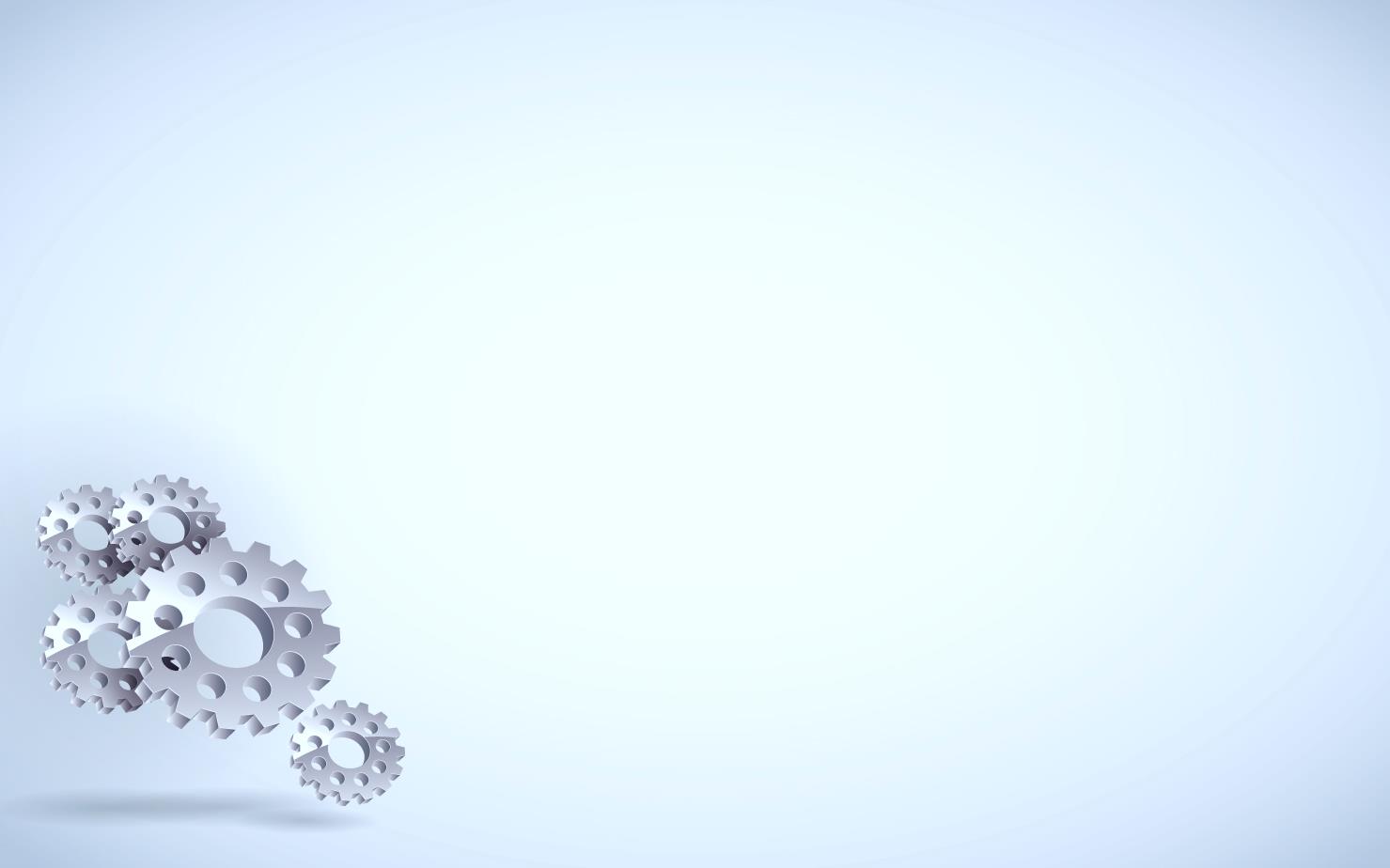 Интеграция прикладного содержания ОУД.04 МАТЕМАТИКА с предметами профессионального цикла
ПМ 02 Техническое обслуживание и ремонт автомобильного транспорта

МДК 02.02 Теоретическая подготовка водителей
ОУД. 04 
МАТЕМАТИКА
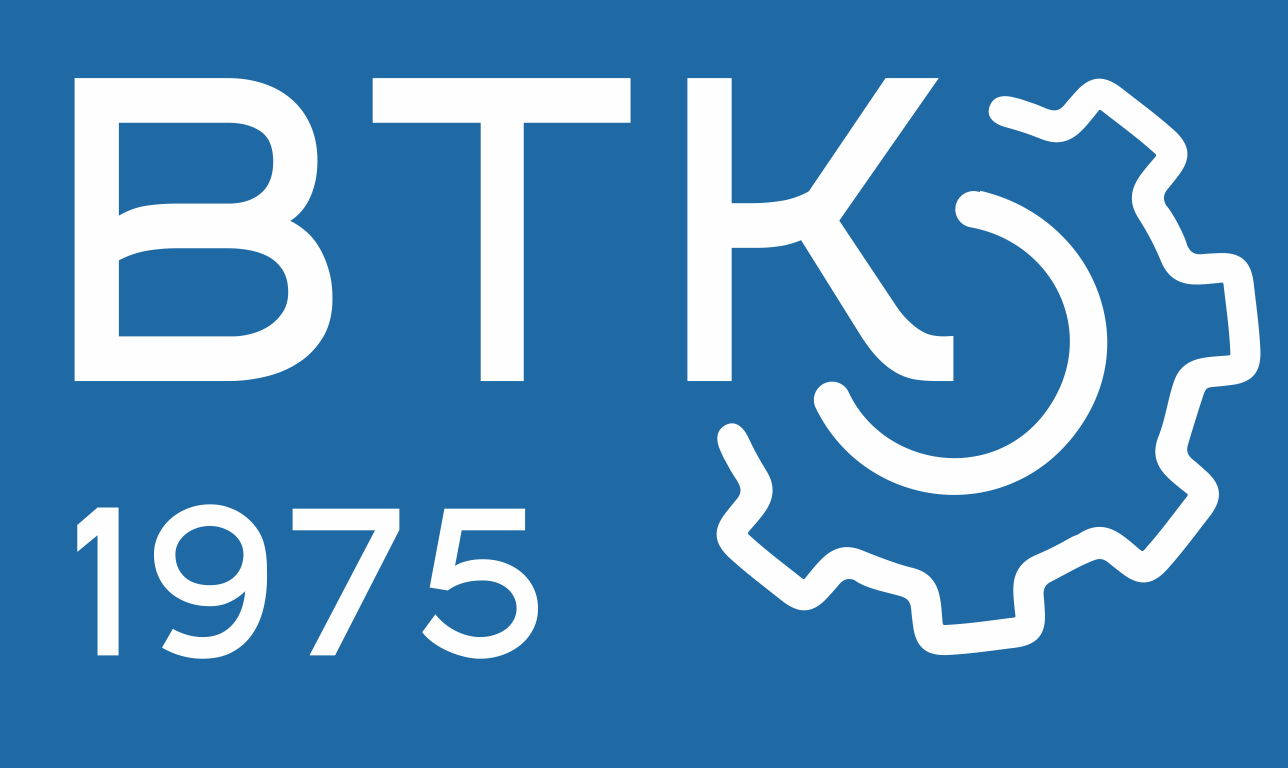 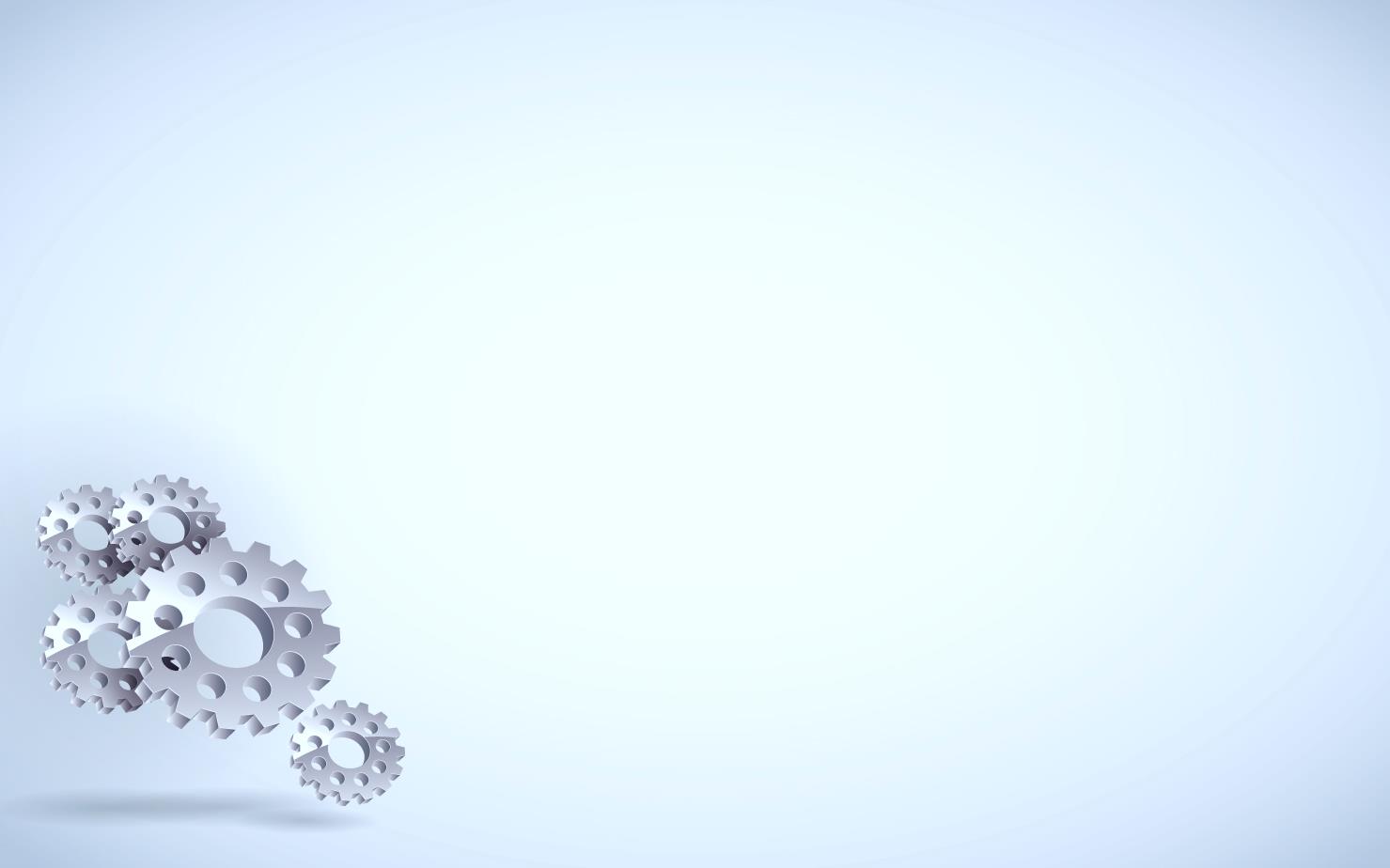 Пример задачи практико-ориентированного содержания:
Пешеход пересекает улицу в неположенном месте. Водитель замечает пешехода на дороге за 20 м и начинает экстренное торможение. Произойдёт ли авария, если скорость автомобиля 60 км/ч (коэффициент сцепления с дорожным покрытием  0,7)?
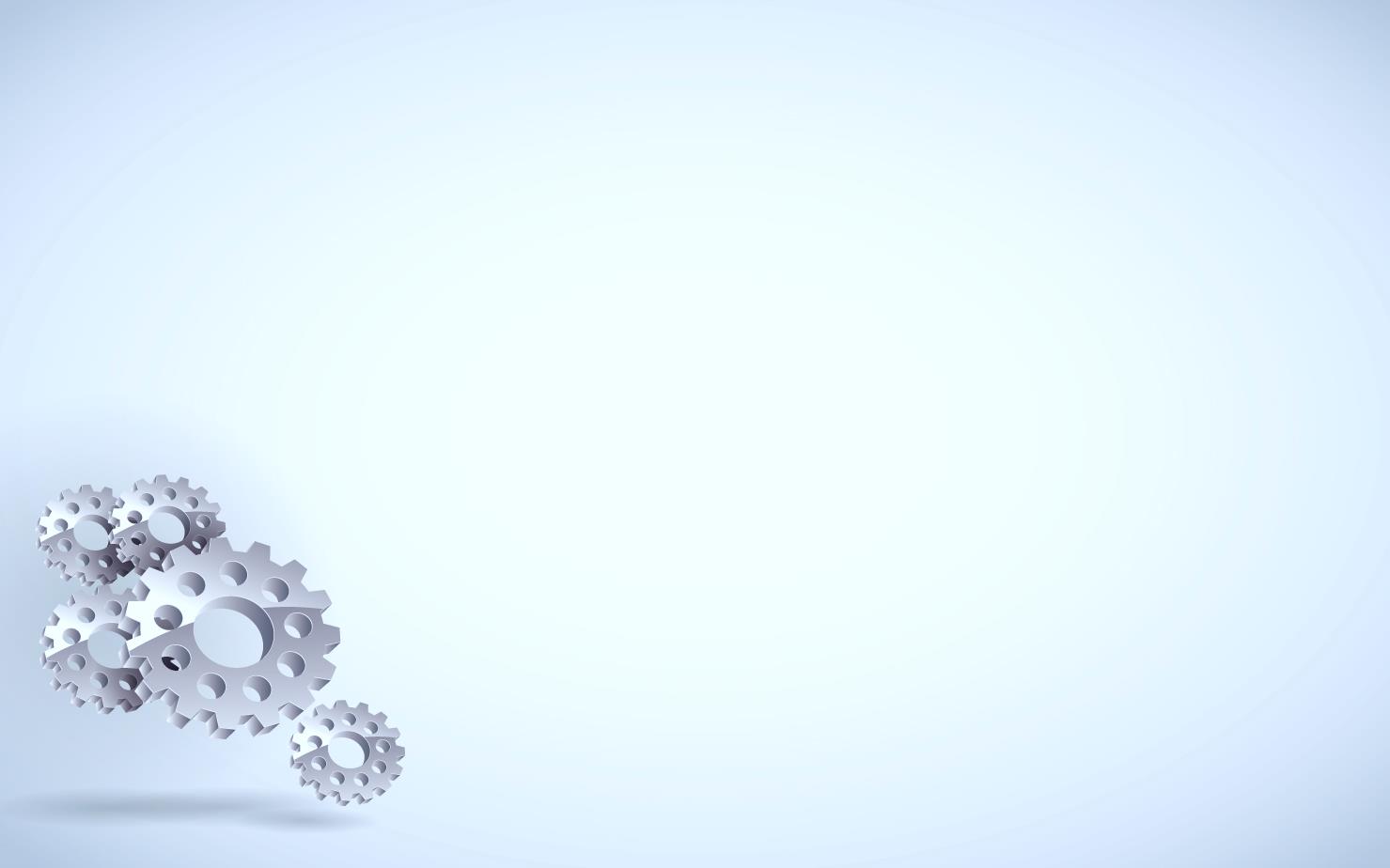 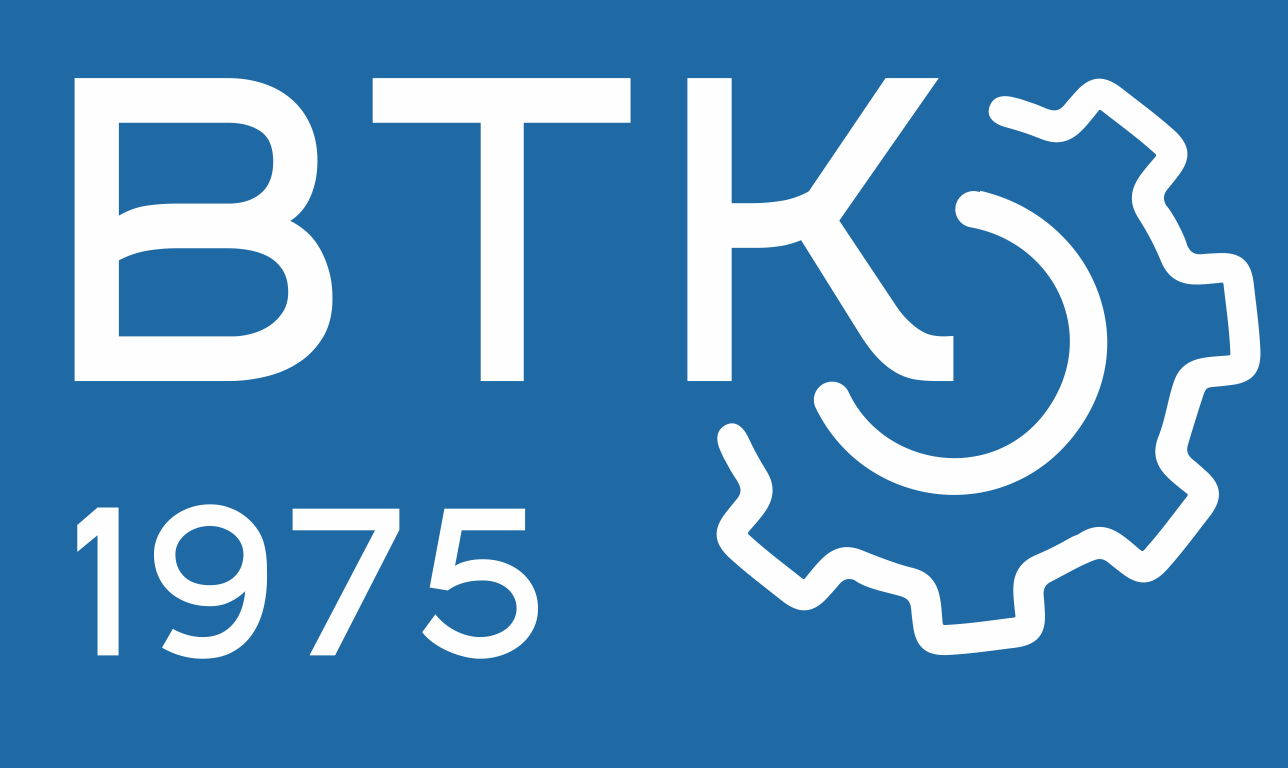 Пример задачи практико-ориентированного содержания:
Пешеход пересекает улицу в неположенном месте. Водитель замечает пешехода на дороге за 50 м и начинает экстренное торможение. Произойдёт ли столкновение, если скорость автомобиля 50 км/ч?
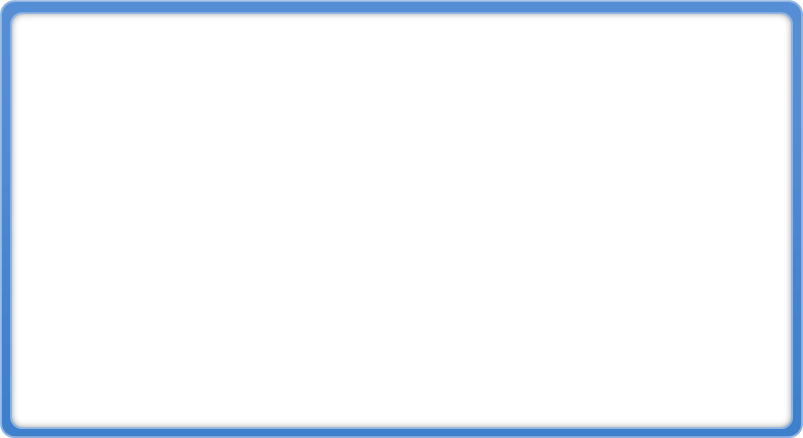 Добавляем возраст водителя (скорость реакции)
Добавляем состояние дороги (сцепление с дорогой)
Добавляем время действия (видимость на дороге)
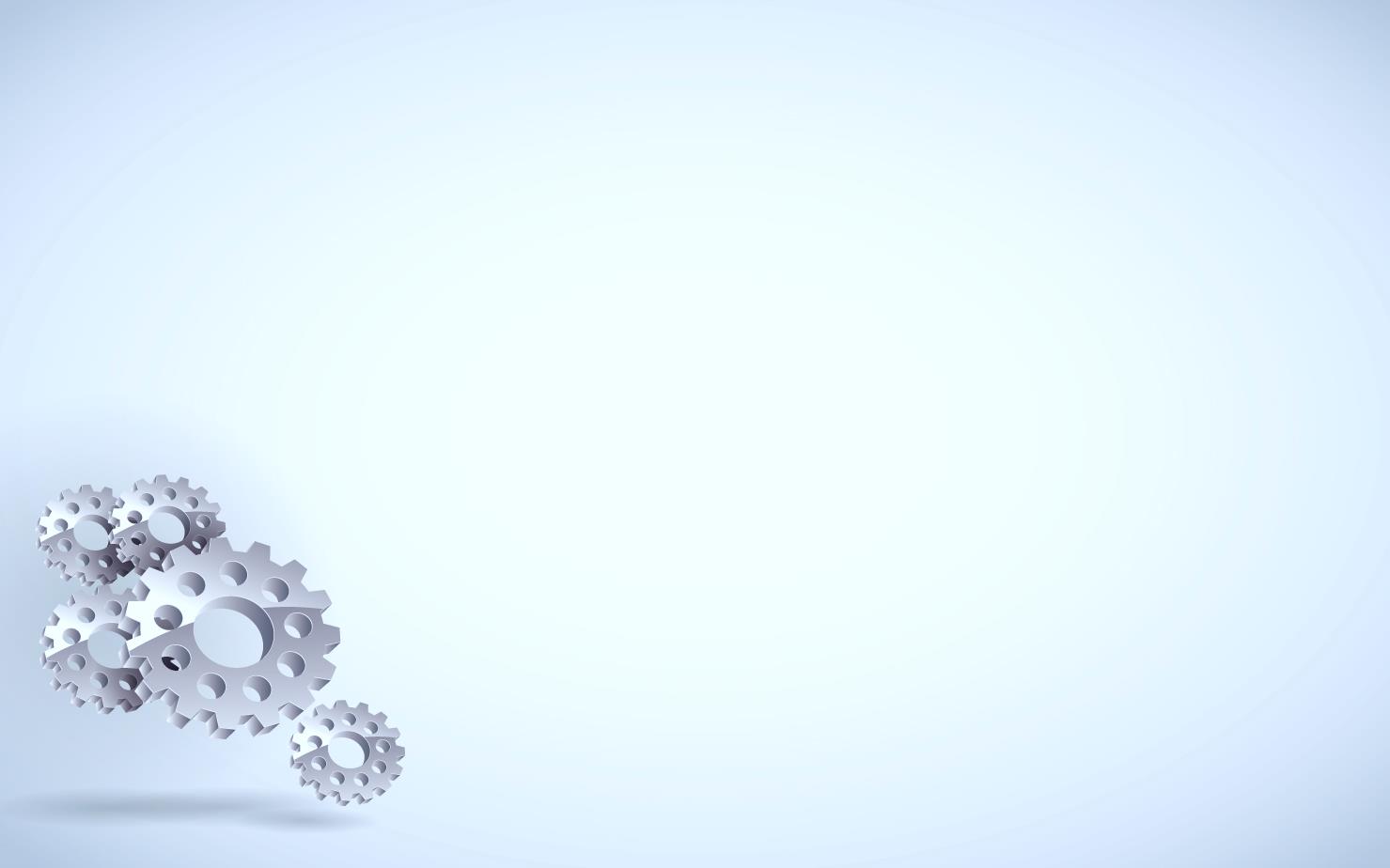 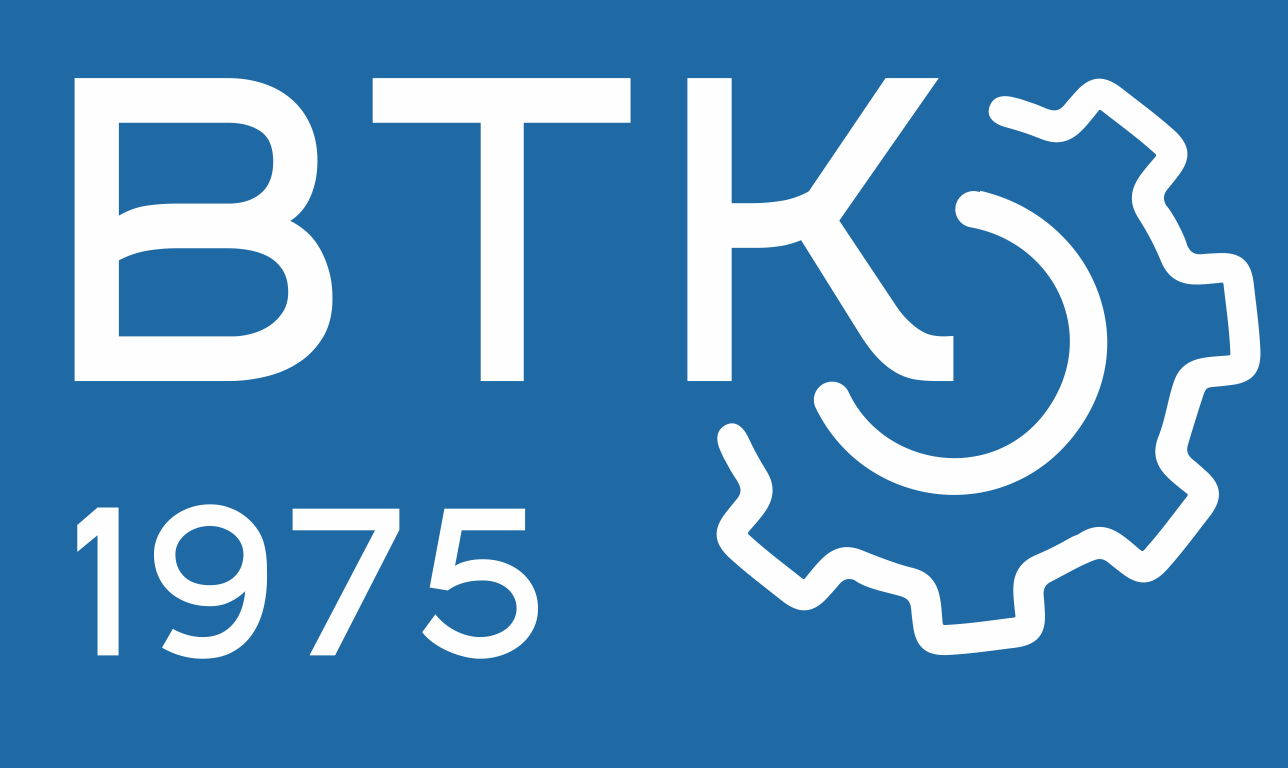 Автомобиль движется так, что каждые 200 м проходит за 10 с. Нарушает ли водитель правила дорожного движения, если на обочине стоит такой знак
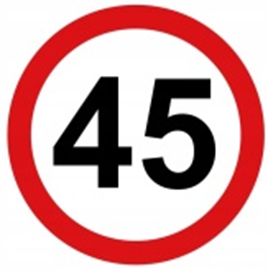 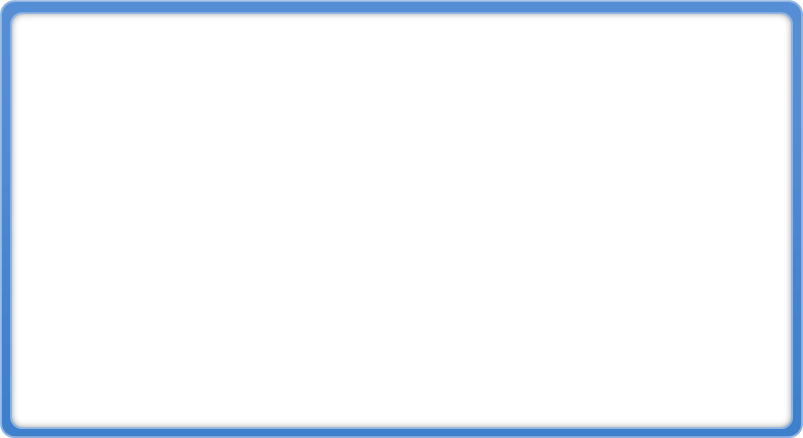 На участке дороги, где установлен такой знак,         водитель применил аварийное торможение. Инспектор по следу колёс обнаружил, что тормозной путь равен 12 м. Нарушил ли водитель правила, если коэффициент трения 0,6?
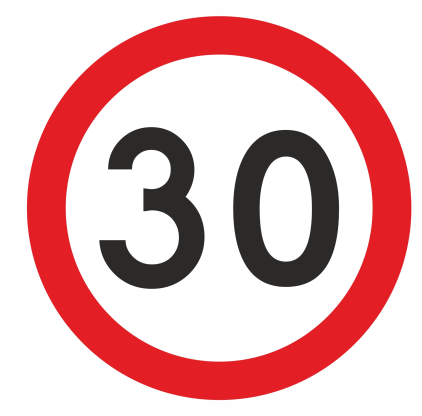 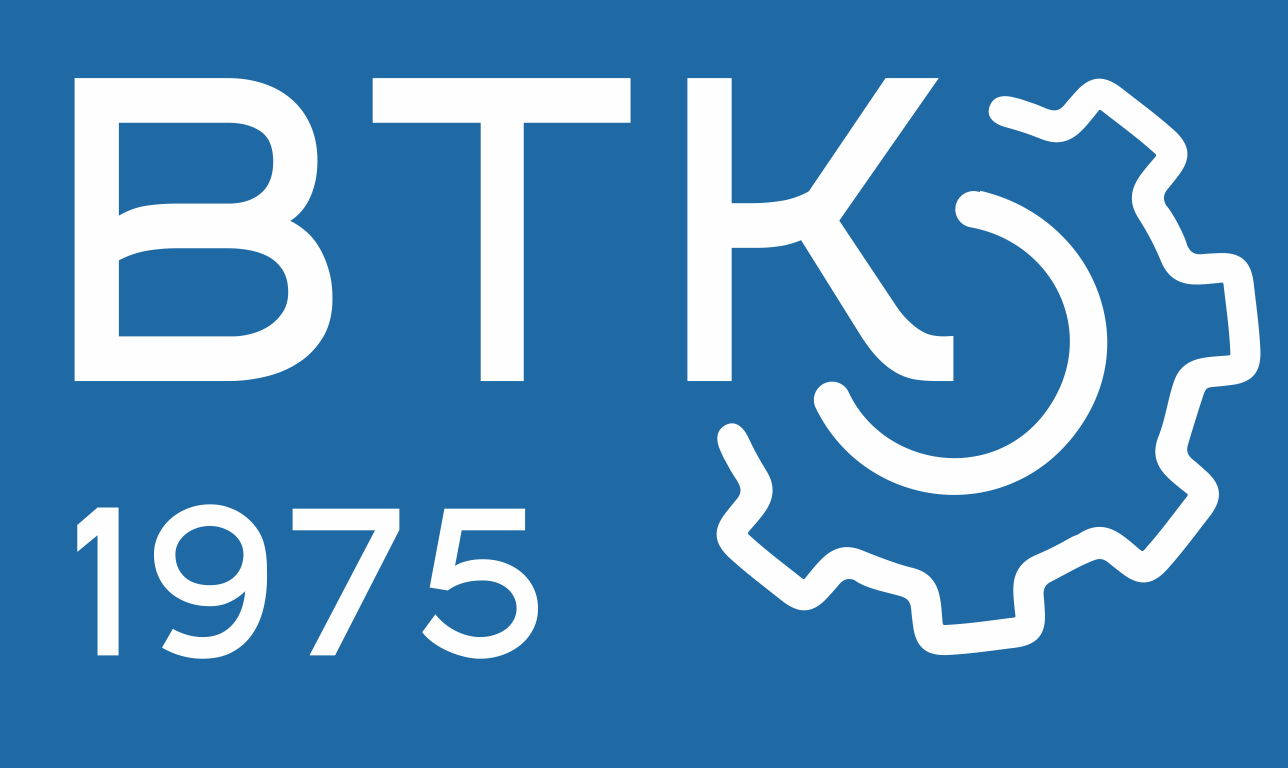 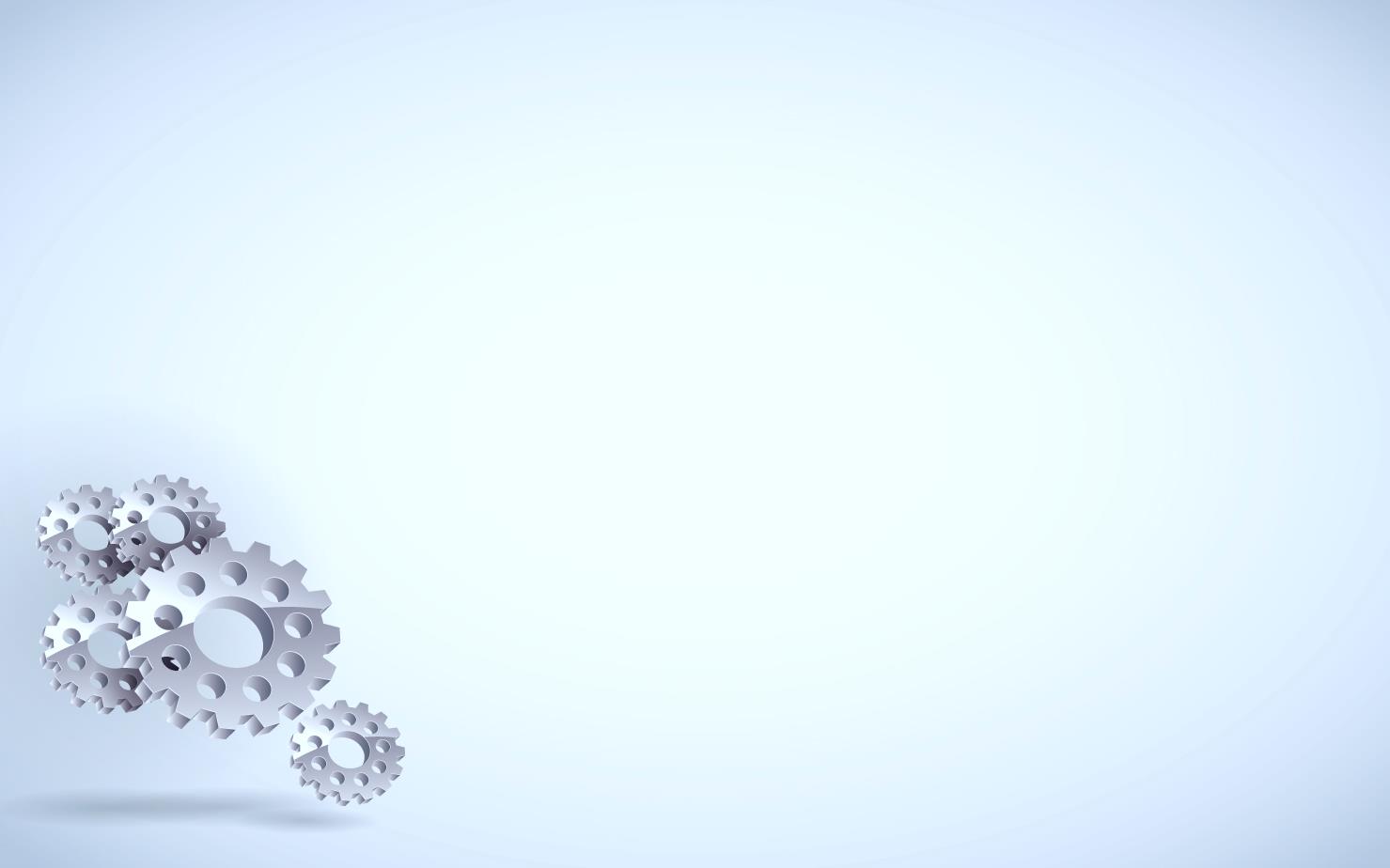 Определить на каком расстоянии до места выхода на дорогу должен находиться автомобиль, движущийся со скоростью от 40 до 100 км/час, чтобы вы смогли безопасно перейти проезжую часть шириной 4 м и 8 м? Рассчитывайте, что по сухому асфальту вы идете обычным шагом, а по скользкой дороге – медленным. Скорость движения пешехода 5,8 км\ч.
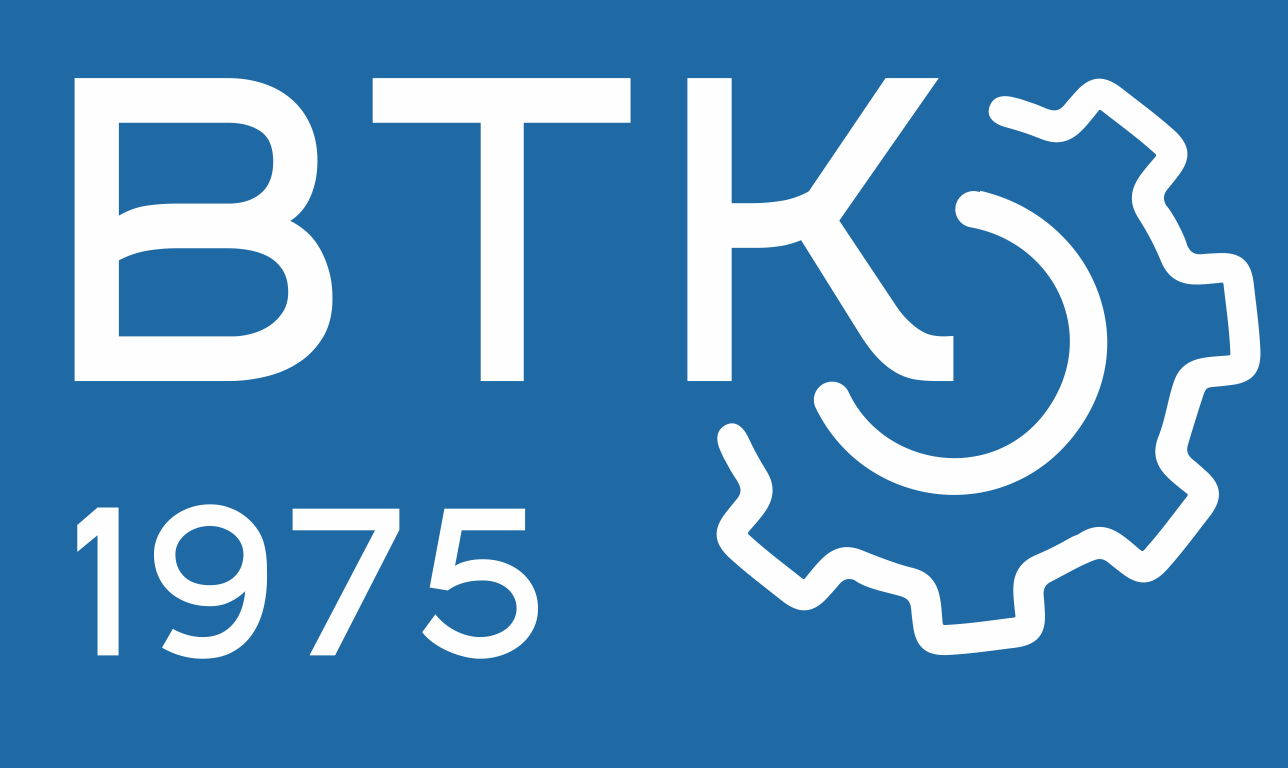 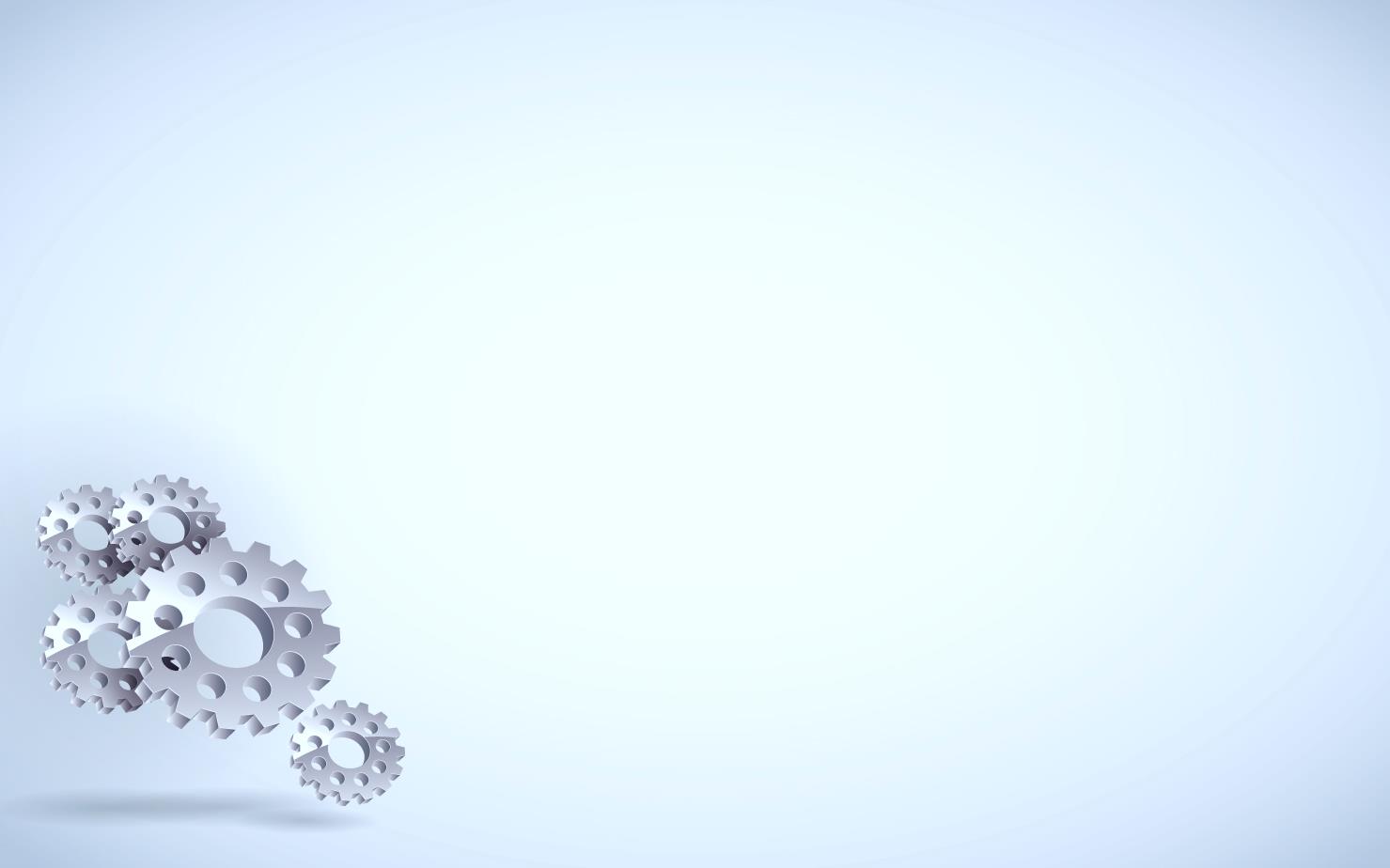 Примеры тем индивидуальных проектов по ОУД.04 Математика с профессиональным содержанием:
Геометрия на дороге.
Тела вращения в автомобиле.
Симметрия в автомобиле.
Многогранники в автомобиле.
Математика транспортных потоков.
Человек. Математика. Автомобиль. (безопасность на дороге)
Математика на дороге.
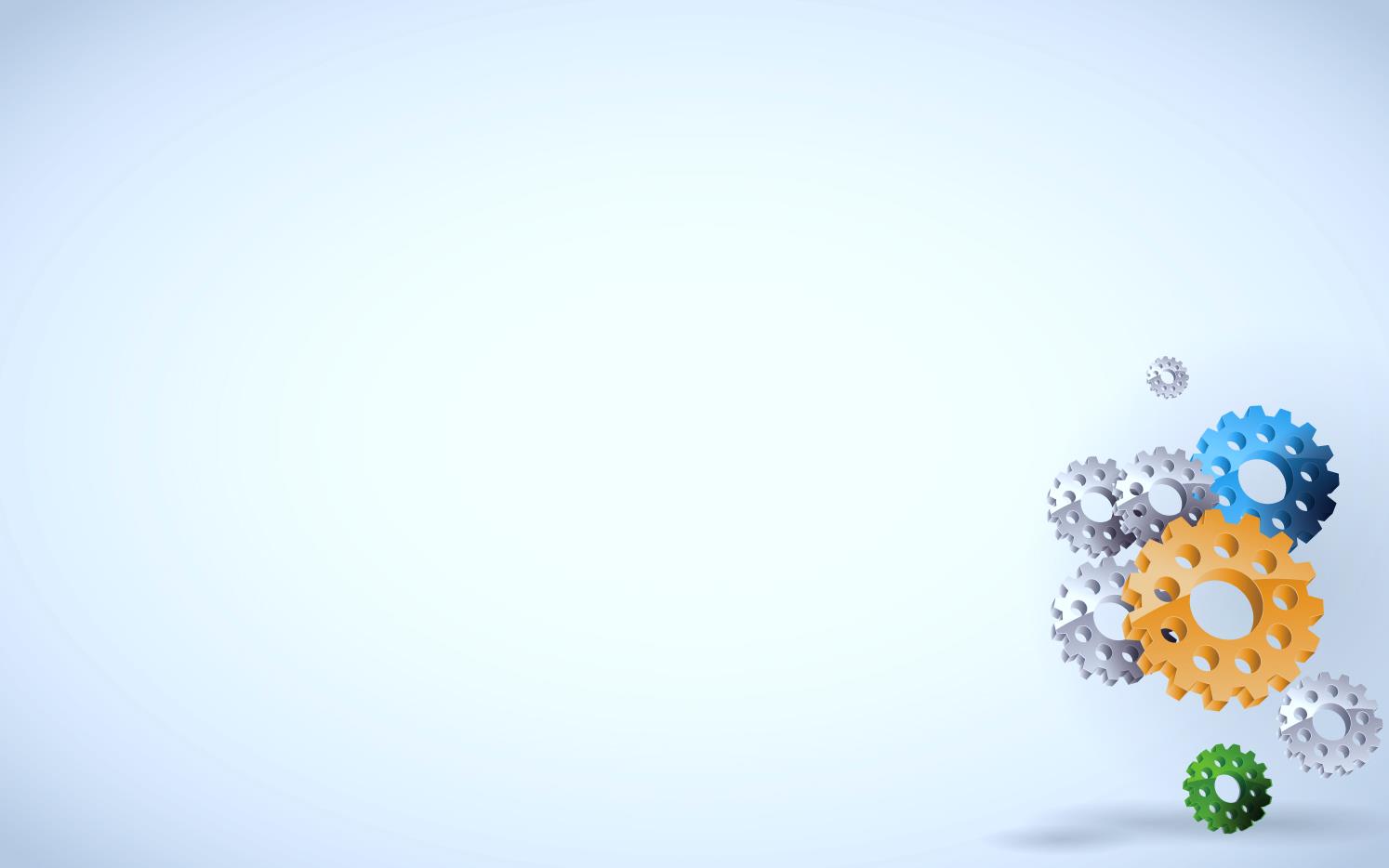 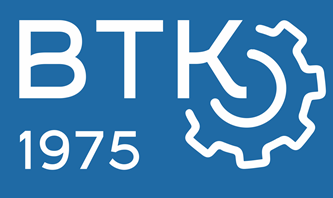 СПАСИБО ЗА ВНИМАНИЕ